Conquête spatiale
Fait par Elizabeth Vachon
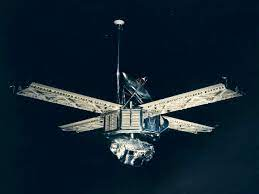 Mariner
Quoi? Qui?
Sonde
Quand?
1962-1973
Pays?
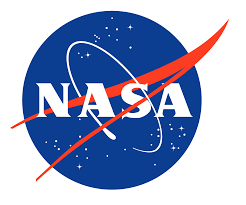 États-Unis
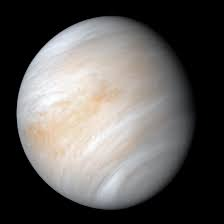 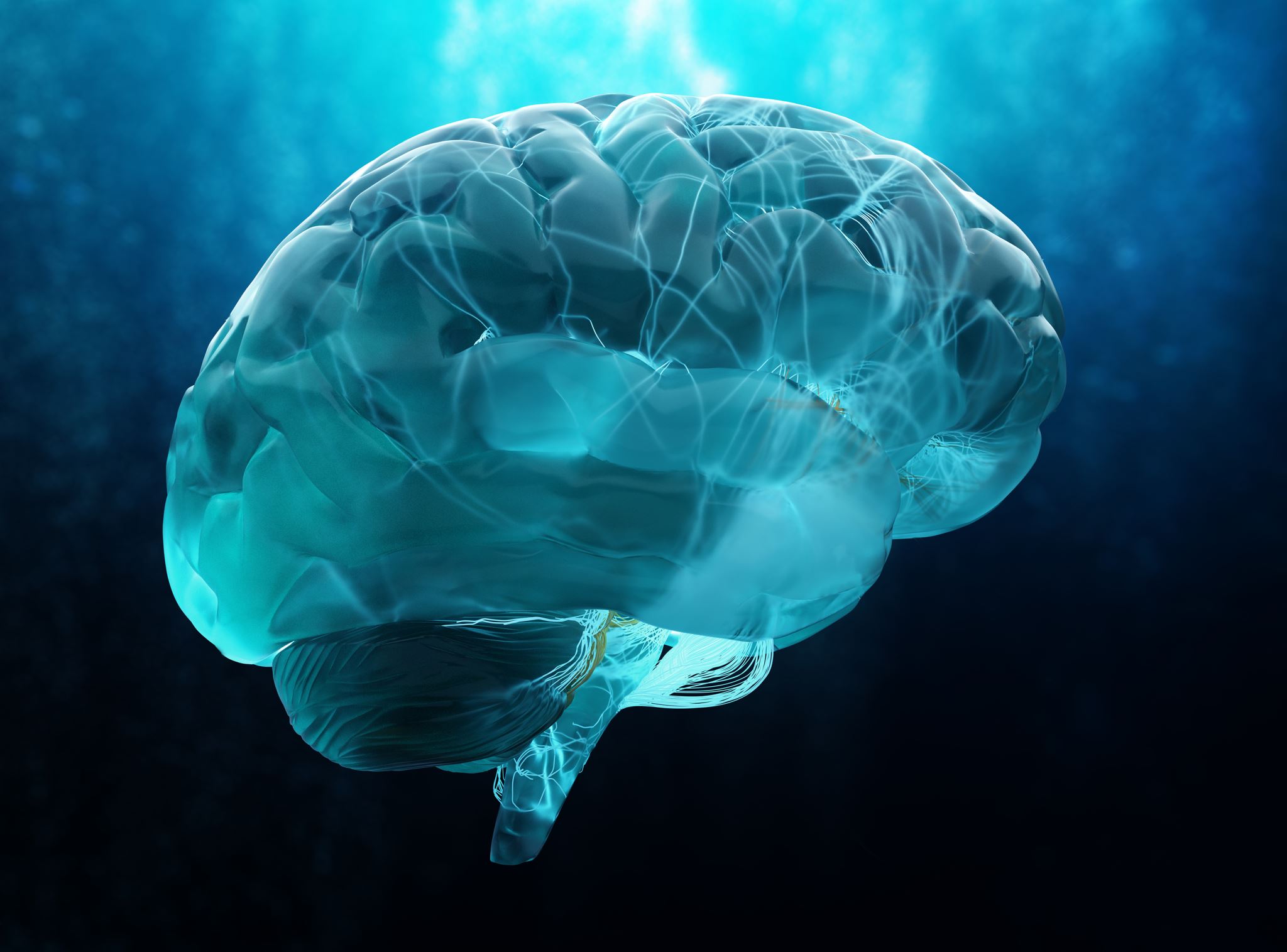 À retenir
Obserce Vénus, Mars et Mercure